Урок русского языка
3 класс
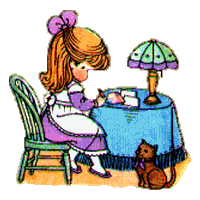 звон
зелень
блеск
свет
крик
корм
звонить
зеленеть
блестеть
Что делать?
светить
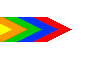 кричать
кормить
Существительные
Глаголы
Тема урока:
Глаголы близкие 
и противоположные по значению
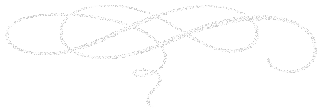 Цель урока:
Формирование умения использовать в речи глаголы-синонимы и глаголы-антонимы.
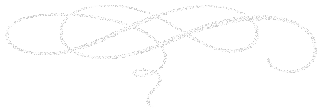 небе  звёзды  в последние  погасли  утреннем
В утреннем небе погасли последние звёзды.
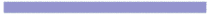 разноцветные  на  огни  зажглись  ёлке
На ёлке зажглись разноцветные огни.
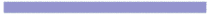 АНТОНИМЫ
- слова,  противоположные  по смыслу.
Например: погасли - зажглись
Солнце  всходит  и ….
Ласточка  день  начинает, а  соловей ….
Любишь  брать,  люби  и ….
Встретил  с  радостью, а …. с жалостью.
проводил
заходит
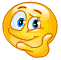 кончает
отдавать
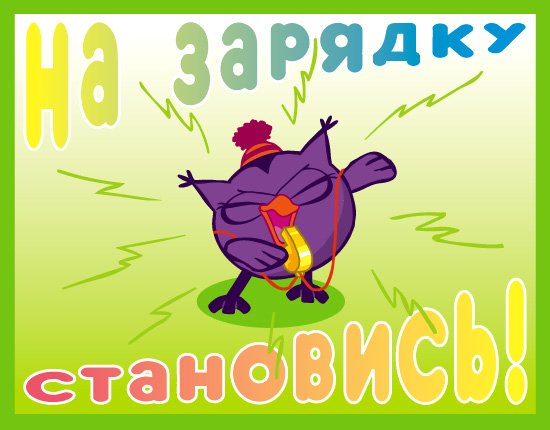 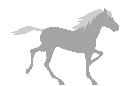 БЕЖИТ

  НЕСЁТСЯ

  МЧИТСЯ
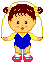 ПРЫГАЕТ

   СКАЧЕТ
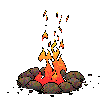 ГОРИТ

   ПЫЛАЕТ
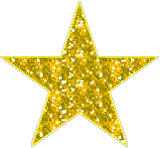 БЛЕСТИТ

   СВЕРКАЕТ

   СИЯЕТ
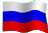 КОЛЫШЕТСЯ

   РАЗВЕВАЕТСЯ
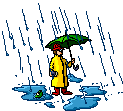 ЛЬЁТ

  МОРОСИТ
СИНОНИМЫ
- слова, близкие по смыслу.
Например: бежит, несётся, мчится.
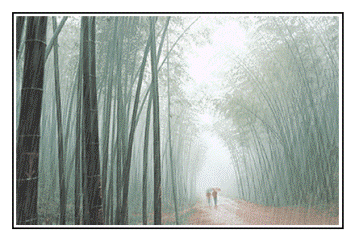 Расположите в порядке усиления действия.
льёт
накрапывает
моросит
хлещет
ГЛАГОЛ         СИНОНИМ         АНТОНИМ
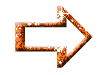 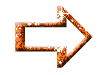 БРАНИТЬ

БЕЖАТЬ

ВЕСЕЛИТЬСЯ

БРАТЬ
РУГАТЬ
ХВАЛИТЬ
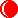 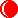 МЧАТЬСЯ
СТОЯТЬ
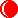 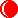 РАДОВАТЬСЯ
ГРУСТИТЬ
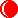 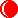 ВЗЯТЬ
ОТДАТЬ
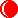 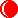 СИНОНИМЫ
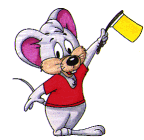 АНТОНИМЫ
МОЛОДЦЫ !
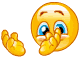